H. James Norton, www.jimnortonphd.comWilliam E. AndersonT-Test
Student’s t-test

Who was Student
& what was his occupation?
William Gosset
1876 - 1937
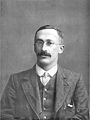 Chief Brewer at Guinness Brewery
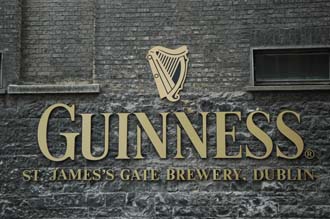 Scenario for T-test
Comparing 2 groups where outcome is on interval scale:
H0:  μ1 =   μ2  (population means of 2 groups are equal)
H1:  μ1 ≠   μ2  (population means of 2 groups are not equal)

Statistical test employed is Student’s t-test.

Example:  Outcome variable is systolic blood pressure after 6 months of treatment.  Patients randomized to diuretic or new drug.
Assumptions of t-test
What if the assumptions for t-test are not met?
If the data are normally distributed but do not have equal variances, SAS uses Satterthwaite’s adjustment for unequal variances.
If the data are not normally distributed one can:
    a) Try to transform the data, e.g., take the    logarithm or square root. If the transformed variable is normally distributed then do a t-test.
    b) Do a non-parametric test such as the Wilcoxon rank sum test that does not assume normality.
Systolic Blood Pressure-Males vs Females
Data:
Summary Statistics:
Paired T-Test
Example:

A pharmaceutical company is engaged in preliminary investigation of a new drug which may have serum cholesterol-lowering properties. A small study is designed using 6 subjects. Serum cholesterol determination in milligrams per 100 milliliters are made before and after treatment on each subject







Reference: Remington RD, Schork MA, Statistics with Applications to the Biological and Health Sciences,179,214. New Jersey: Prentice-Hall, 1970.